Determining the impact of opioid substitution therapy on crime and mortality among prisoners using data linkage
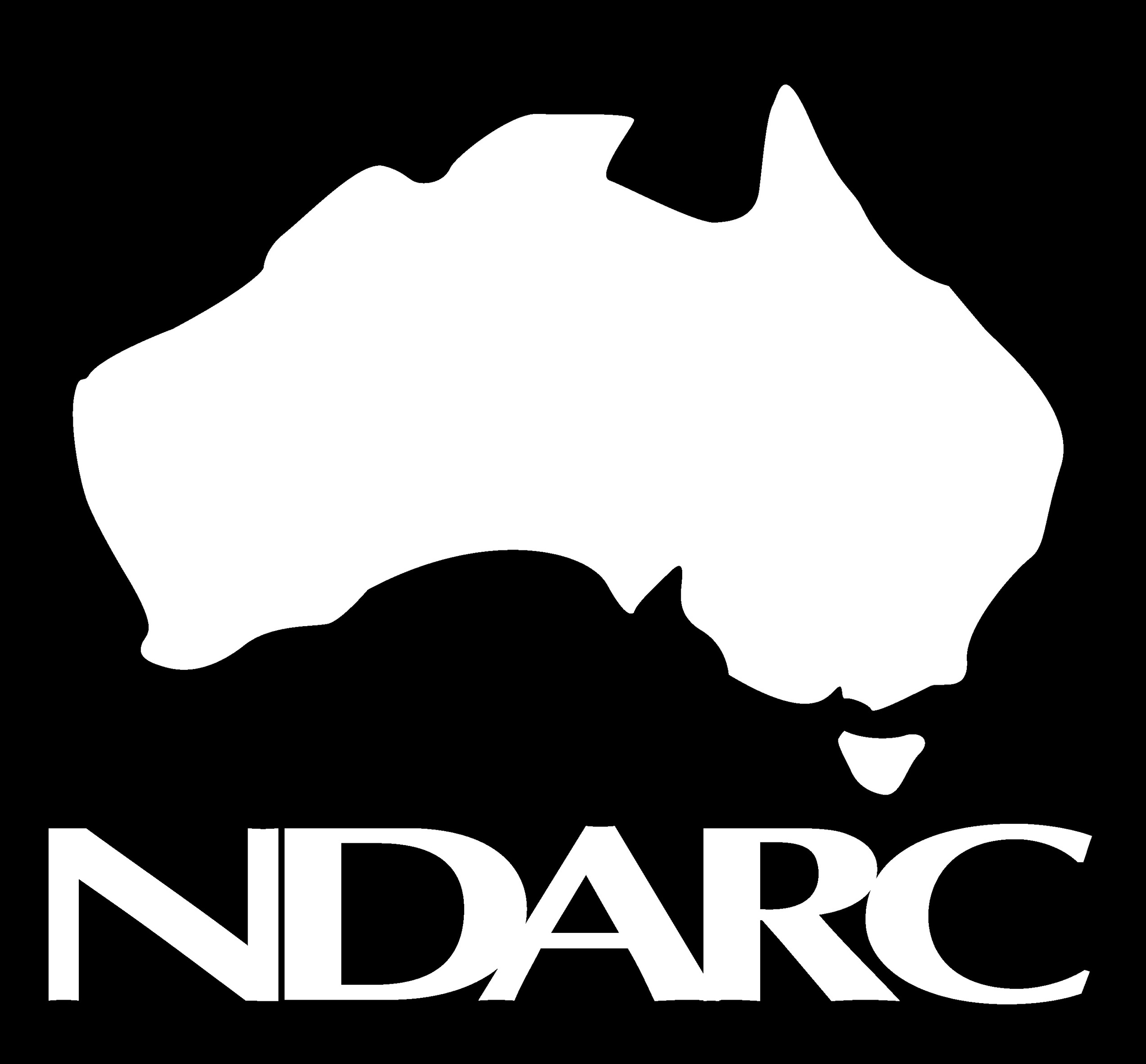 Collaborators and funding sources
NDARC collaborators : Natasa Gisev, Sarah Larney, Jo Kimber, Marian Shanahan, Richard Mattick, Michael Farrell, Briony Larance, Judy Trevena, 

External collaborators: Tony Butler, Don Weatherburn, Amy Gibson, Timothy Dobbins

Indigenous reference group: Anton Clifford, Michael Doyle, Megan Williams, Luke Bell

NHMRC fellowships: Louisa Degenhardt, Sarah Larney

Funding sources: NHMRC and the Australian Institute of Criminology (AIC) through the Criminology Research Grants Program

Conflict of interest statement - untied educational grants from Reckitt Benckiser to conduct post-marketing surveillance of buprenorphine
Background
Many people with opioid dependence have some form of contact with opioid substitution therapy (OST) 
People with opioid dependence also have increased contact with the criminal justice system
To date, most studies estimating criminal risk among opioid-dependent individuals are based on convenience or respondent-driven sampling, which may not reflect offending rates in the total opioid-dependent population
Using linked administrative datasets, we have evaluated patterns of OST and contact with the criminal justice system at the population level, and the potential impact of OST upon mortality and crime
Datasets
What we have covered in our study:
Natural history of criminal justice system involvement among opioid dependent people, 1993-2011;
Extent of imprisonment of opioid dependent people, 2000-2012;
Predictors of treatment retention, including potential differences between buprenorphine and methadone;
Differences in OST engagement and crime among Aboriginal and Torres Strait Islanders;
Gender differences in OST engagement;
Impact of OST provision in prison upon in-prison mortality;
Impact of OST on mortality following release from prison;
Association of opioid substitution therapy (OST) and retention in OST on crime rates among opioid-dependent people;
Cost effectiveness of OST in reducing mortality post-release
Some of our previously reported findings:
76% of the cohort had at least one criminal charge (80% males, 68% females); most commonly property (25%), traffic (17%) or violent (11%) offences
Between 1993-2011, our cohort accounted for 13% of NSW court appearances - $311 million (2012 AUD);
The contribution that cohort members made to these court costs varied dramatically: 
the most frequently appearing 6% had 25% of appearances ($77million)
10% accounted for 39% of all appearances ($120 million).
27% accounted for 70% of all appearances ($218 million).
Between 2000-2012, 37% of our cohort had at least one episode of incarceration lasting one or more days (43% males, 24% females)
Indigenous men and women more likely to have been in prison, on more occasions, and for longer periods
Cost of incarceration of this cohort between 2000-2012 was $3 billion
What we have covered in our study:
Natural history of criminal justice system involvement among opioid dependent people, 1993-2011;
Extent of imprisonment of opioid dependent people, 2000-2012;
Predictors of treatment retention, including potential differences between buprenorphine and methadone;
Differences in OST engagement and crime among Aboriginal and Torres Strait Islanders;
Gender differences in OST engagement;
Impact of OST provision in prison upon in-prison mortality;
Impact of OST on mortality following release from prison;
Association of opioid substitution therapy (OST) and retention in OST on crime rates among opioid-dependent people;
Cost effectiveness of OST in reducing mortality post-release
Impact of OST upon mortality in prison
Larney at el (2014) BMJ Open
Deaths in prison
Deaths in prison raise questions as to the quality of care and supervision provided by correctional authorities
Reflecting such concerns, deaths in prison usually result in extensive inquiries 
May also lead to litigation against correctional authorities and healthcare providers
Unnatural deaths of particular concern (48-59% of deaths)
Suicides, overdoses, violence, injuries
Opioid dependent people may be at particular risk 
Drug withdrawal as a trigger for suicide
Opioid overdose in custody
Cohort definition
All people seeking OST, 1985-2012
People seeking OST who were incarcerated, 2000-2012

N=16,715
79% men
30% Indigenous
30 years (range 16-64 years) at cohort entry
People seeking OST who died, 1985-2012
Characteristics of incarcerations of opioid-dependent people in NSW (n=16,715)
Method
Crude mortality rates in and out of treatment
Association between OST and mortality: 
Extended Cox models that allowed for discontinuous risk intervals
OST exposure coded as time-dependent variable
Other variables: sex, Indigenous status, age at release, and variables relating to treatment and criminal justice history (to account for potential differences in mortality risk among people with differing histories of criminal involvement, e.g. violent crime)
Deaths among the cohort in prison (n=51)
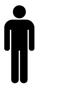 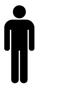 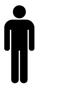 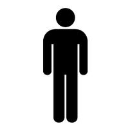 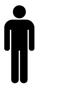 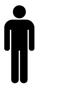 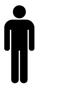 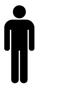 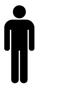 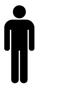 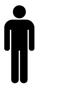 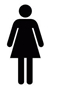 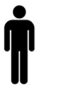 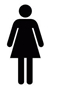 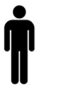 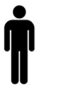 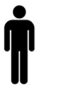 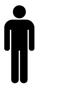 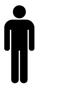 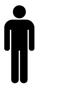 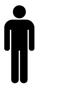 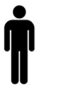 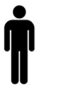 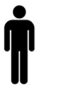 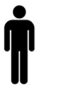 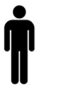 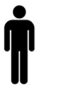 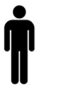 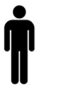 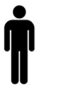 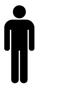 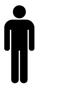 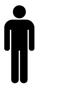 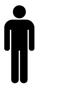 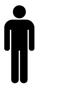 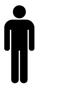 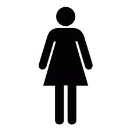 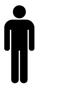 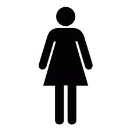 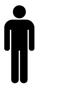 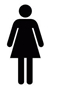 Between 2000-2010, deaths in this cohort accounted for 35% of all unnatural deaths in NSW prisons
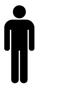 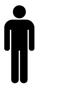 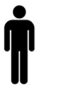 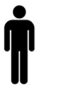 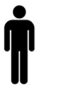 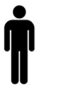 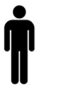 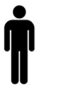 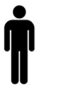 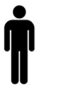 Deaths in prison (n=51)
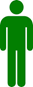 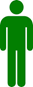 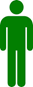 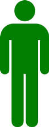 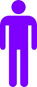 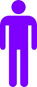 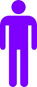 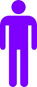 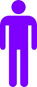 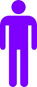 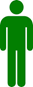 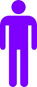 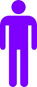 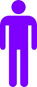 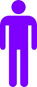 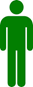 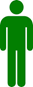 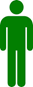 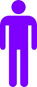 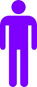 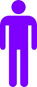 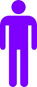 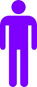 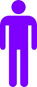 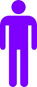 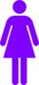 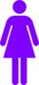 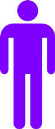 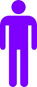 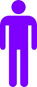 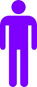 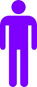 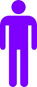 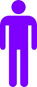 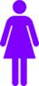 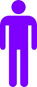 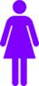 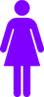 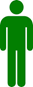 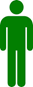 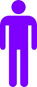 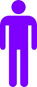 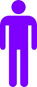 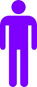 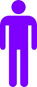 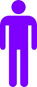 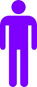 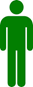 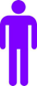 Out of OST
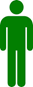 In OST
OST and deaths in prison: Total time in custody
Adjusted effect of OST on death in prison
i.e. hazard of unnatural death 87% lower while in OST

Adjusted for sex, Indigenous status, age at prison reception, no. prior incarcerations, duration of prior incarcerations, any prior drug, violent or property offences
Deaths in first 4 weeks of prison (n=17)
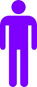 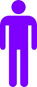 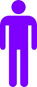 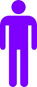 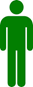 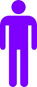 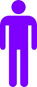 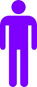 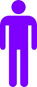 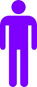 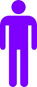 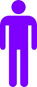 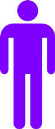 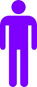 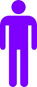 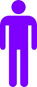 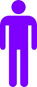 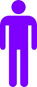 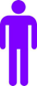 Out of OST
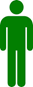 In OST
OST and deaths in prison: First 4 weeks of custody
Adjusted effect of OST on death in first 4 weeks of prison
i.e. hazard of unnatural death 93% lower while in OST

Adjusted for sex, Indigenous status, age at prison reception, no. prior incarcerations, duration of prior incarcerations, any prior drug, violent or property offences
Impact of OST upon mortality post-release from prison
Degenhardt et al (2014) Addiction
Mortality post-release
High risk of death following release from prison
A large proportion of deaths in the 2 weeks after release are drug-induced
Risk of overdose in the first 2 weeks is 3-11 times that in weeks 5-12 post-release
OST reduces mortality of opioid-dependent people by more than one-half
Does OST ameliorate risk of death among released opioid-dependent prisoners?
Method
Cohort: people with an episode of OST who had also been released from prison at least once (n=16,453)
Followed up until death or end of follow-up period
Assumes chronic opioid dependence
Any resulting bias would produce more conservative results, as people no longer using opioids would have lower baseline mortality risk
Only those releases from prison during or after the first episode of OST were included (n= 60,161 prison releases)
Cohort definition
All people seeking OST, 1985-2012
People seeking OST who were released from prison, 2000-2012

N=16,453
79% men 
30% Indigenous

60,161 prison releases
OST was prescribed in 51% of releases
People seeking OST who died, 1985-2012
1,050 deaths after a prison release
Method
Crude mortality rates in and out of treatment
Association between OST and mortality: 
Extended Cox models that allowed for discontinuous risk intervals
Post-release OST exposure coded as time-dependent variable
Other variables: sex, Indigenous status, age at release, and variables relating to treatment and criminal justice history (to account for potential differences in mortality risk among people with differing histories of criminal involvement, e.g. violent crime).
Results: Post-release mortality, 2000-2012
N=16,453
79% (n=12,945) men
30% (n=4,919) Indigenous

60,161 releases from prison
OST was prescribed in 51% of releases (n=30,397)

1,050 deaths after a prison release
Mortality after release, first year (n=411)
Mortality after release, first month (n=96)
Mortality after release, first week (n=39)
Deaths in the first 4 weeks post-release
Crude mortality rates per 1000PY in the first 4 weeks post-release
OST and mortality post-release
Results of multivariable Cox regression models:
First 4 weeks post-release
Time in OST associated with a 75% reduction in hazard of death (adj. HR 0.25; 95% CI: 0.12, 0.53)
Total time at liberty post-release from prison
Time in OST associated with an 83% reduction in hazard of death (adj. HR 0.17; 95% CI: 0.14, 0.20)

Adjusted for sex, Indigenous status, age, no. prior incarcerations, duration of most recent incarceration, prior drug, violent or property offences, OST history
Impact of OST upon crime
OST and crime
Much discussion about the potential impact of OST upon offending behaviour
We are examining a range of questions in this regard
Crime before first entry to OST, contrasted with post-entry
Association between cumulative retention in OST and crime
Association between within OST-episode retention and crime
Analyses still underway….
Offence rates according to time in OST (per 100PY)
Offence rates according to retention in OST (per 100PY)
Association between time in OST and time to first offence
OST examined in a time-dependent fashion
In multivariable models the hazard of being charged with any crime was reduced by 13% (adj. HR 0.87, 85%CI 0.83-0.92)

Adjusted for age, sex and Indigenous status
Interaction between retention in OST and incident rate ratio of offending
Generalised Poisson mixed model, limited to people who committed crime due to zero inflated data
Within subject variation controlled for by including participant IDNUM
Protective effect of  treatment increases as OST retention increases
Discussion
Discussion
OST in prison is associated with a dramatic decrease in unnatural deaths in opioid-dependent prisoners
Almost entirely eliminates deaths of opioid-dependent prisoners in first 4 weeks of incarceration
OST is critical to minimising post-release mortality among opioid-dependent prisoners
Higher rates of post-prison OST if someone is maintained on OST during incarceration
Confirmation of finding that crime is lower during time spent in OST; also demonstrated that increasing retention increases the protective effect
References
Degenhardt et al (2013). Engagement with the criminal justice system among opioid dependent people: Retrospective cohort study. Addiction, 108(12), 2152-2165.
Degenhardt et al (2014). Imprisonment of opioid dependent people in New South Wales, Australia, 2000-2012: Retrospective linkage study. Australian and New Zealand Journal of Public Health, 38(2) 165-70.
Larney et al (2014). Opioid substitution therapy as a strategy to reduce deaths in prison: retrospective cohort study. BMJ Open, 4:e004666. doi:10.1136/bmjopen-2013-004666.
Degenhardt et al (2014). The impact of opioid substitution therapy on mortality post-release from prison: Retrospective data linkage study. Addiction, 109, 1306-1317.
Gisev et al (2014). A comparative study of opioid substitution therapy utilization among opioid-dependent men and women. Drug and Alcohol Review, 33(5), 499-505.
Gisev et al (2014). Treatment utilisation, offending and custody patterns among opioid-dependent individuals: comparison of Indigenous and non-Indigenous Australians. BMC Public Health, 14, 920. DOI: 10.1186/1471-2458-14-920
Burns et al (2015). A longitudinal comparison of retention in buprenorphine and methadone treatment for opioid dependence in New South Wales, Australia. Addiction. doi: 10.1111/add.12834
Gisev et al (submitted). The cost-effectiveness of opioid substitution therapy upon release in reducing mortality among prisoners with a history of opioid dependence. Addiction.
Kimber et al (submitted). Comparing the mortality risk of methadone and buprenorphine substitution therapy: Retrospective cohort study. British Medical Journal.